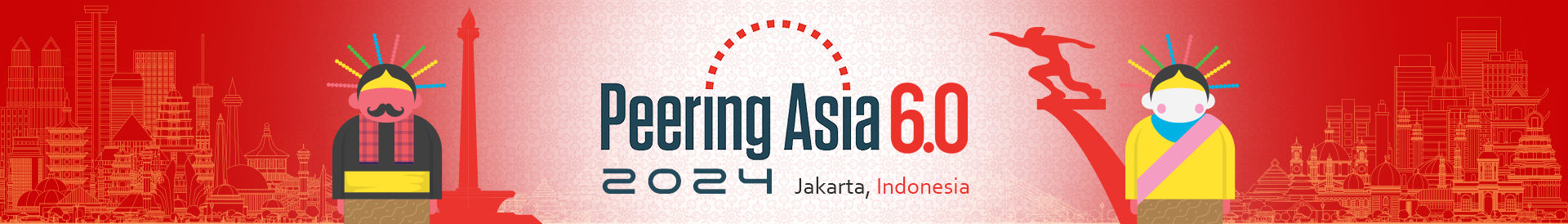 Peering Asia 6.0 in Jakarta, Indonesia 🇮🇩
Host : APJII, Equinix & IDNOG
Date: November 06 (Wed) – 07 (Thu), 2024
Venue: Raffles Jakarta 
Web site: www.peeringasia.org
Please contact info@peeringasia.net for more information
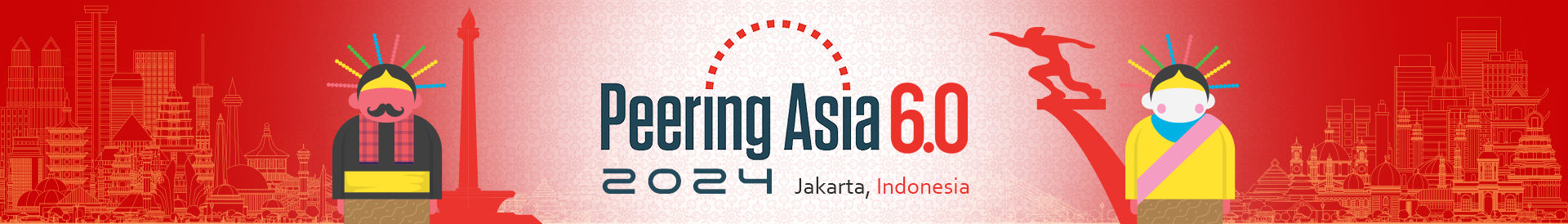 Peering Asia 6.0 in Jakarta, Indonesia 🇮🇩
On Tue 5th November 2024 (“Day 0”), Peering Tutorial and peering meeting tables will be served

Please contact info@peeringasia.net for more information